Pročitaj priču “Izgubio se jedan zeleni pas” na 136. stranici i prisjeti se o čemu govori priča.
Ponovimo:
Upomoć, upomoć!    USKLIČNA REČENICA
Jakov je bio vrlo nesretan.   IZJAVNA REČENICA
Što da radim?   UPITNA REČENICA
Na kraju svake
rečenice pišemo
odgovarajući
znak  (. ? !)
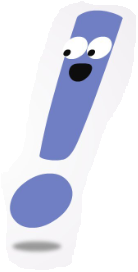 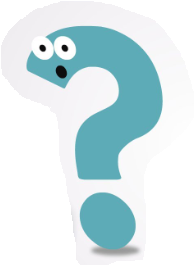 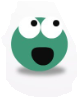 Marko voli čitati.

Rečenice koje govore da nešto jest, da nešto
možemo, hoćemo i slično zovu se JESNE REČENICE.

Marko ne voli čitati.
Rečenice koje govore da nešto nije, da nešto ne
možemo, nećemo i slično zovu se NIJEČNE REČENICE.
ZADATAK:
Promotri podcrtane rečenice i dijelove rečenica u priči “Izgubio se jedan zeleni pas”.

Preoblikuj podcrtane jesne rečenice u niječne rečenice, a niječne rečenice u jesne rečenice. 

Zapiši ih u bilježnicu.
Domaća zadaća
Riješi zadatke u
radnoj bilježnici na
108. stranici. i 6.
zadatak na 109.
stranici.
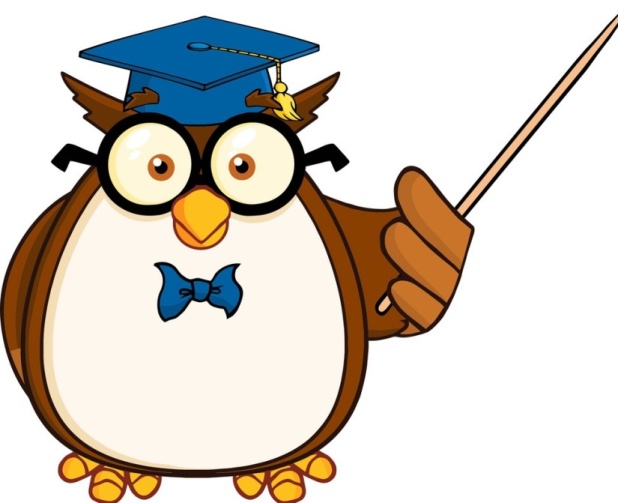